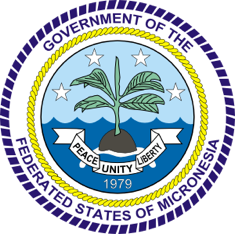 3rd Joint Environment and Risk Management Platform
“Enhancing Synergies for a Resilient Tomorrow”
3.2 Chuuk State DRM Activities
Isen Ainis, DRR Coordinator, CDEOC
August 30-September 1, 2023
Weno, Chuuk
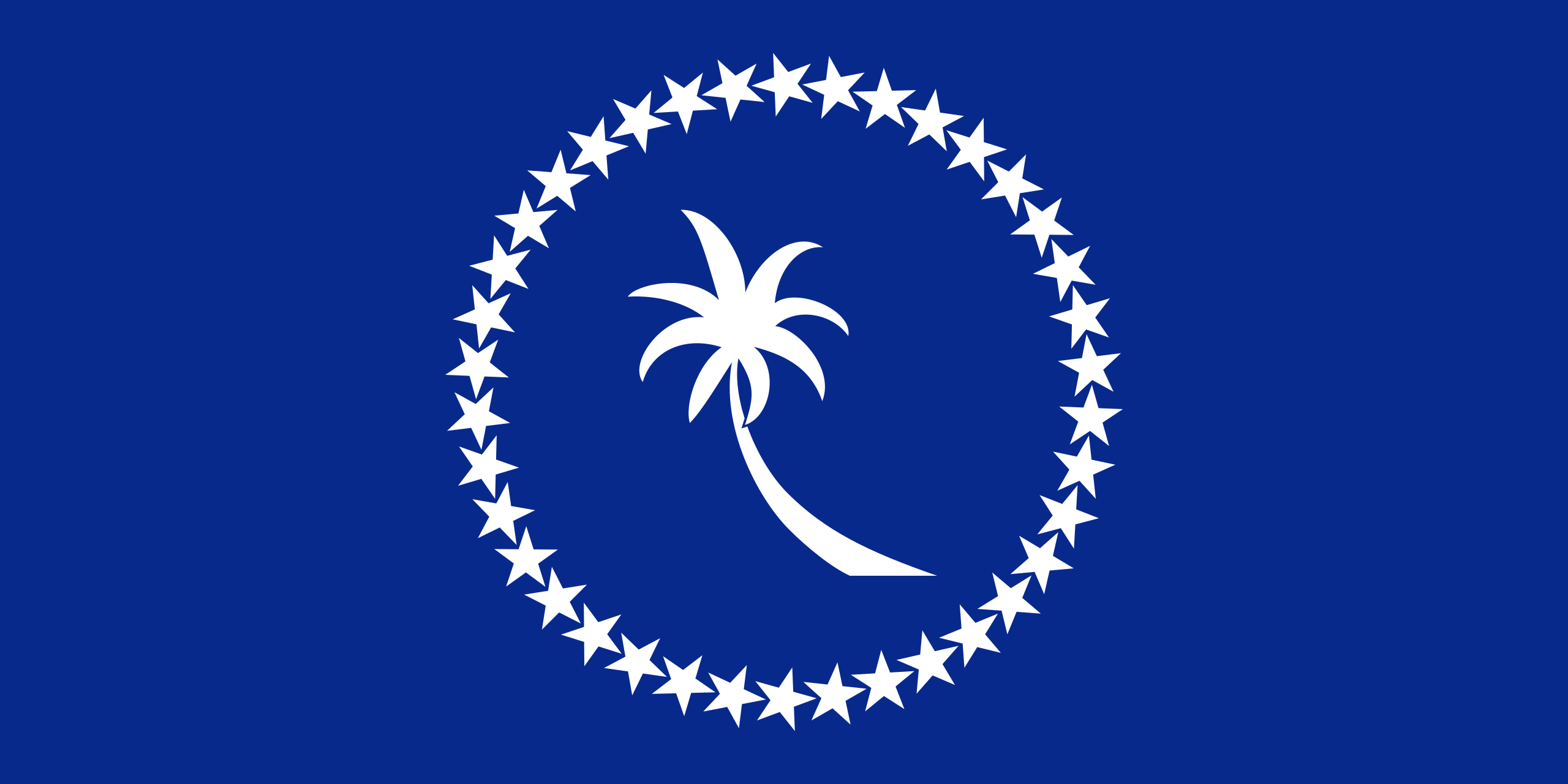 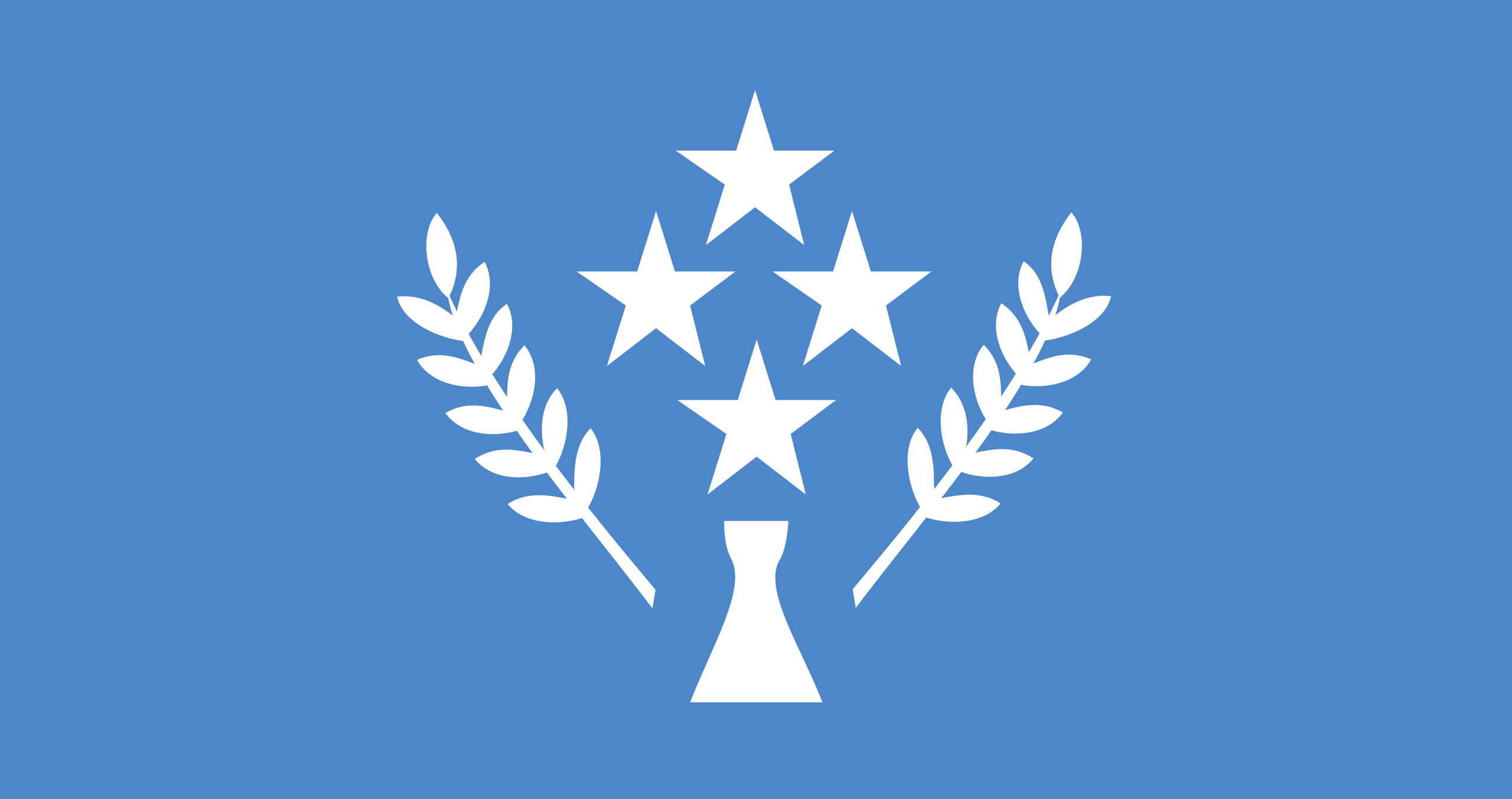 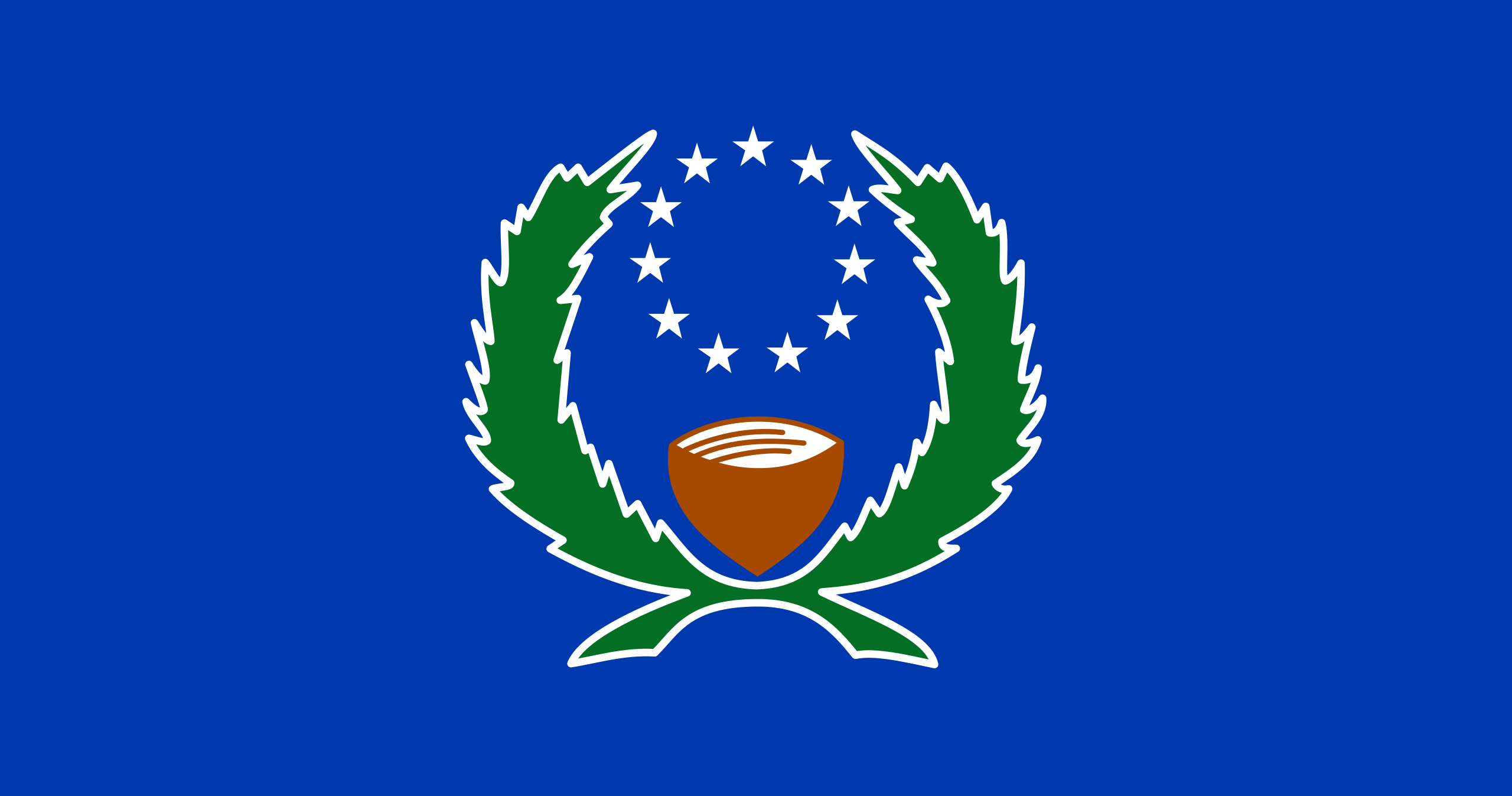 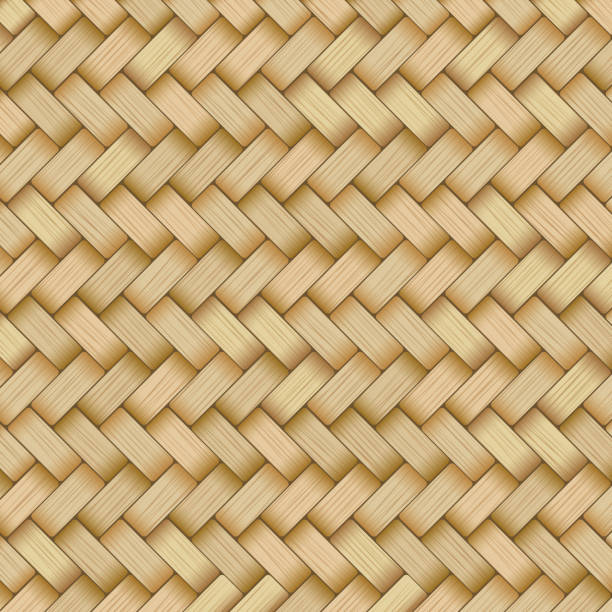 “Enhancing Synergies for a Resilient Tomorrow”
Progress since 2018

International Day for Disaster Risk Reduction 

World Tsunami Awareness Day 

Recovery phase (TYPHOON WUTIP(2019) & KING TIDE (2021)

Municipal Disaster Preparedness Plan/ SOP

Radio VHF/HF COMM
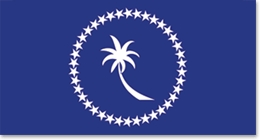 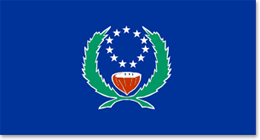 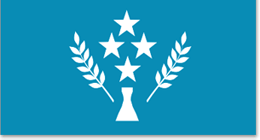 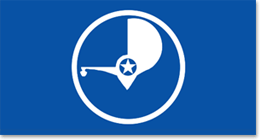 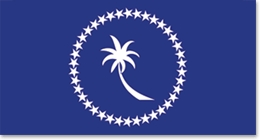 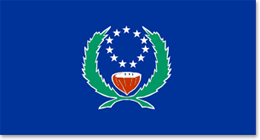 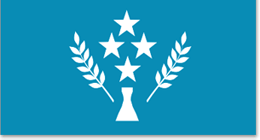 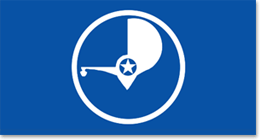 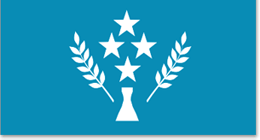 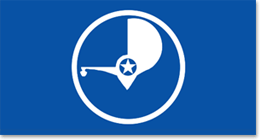 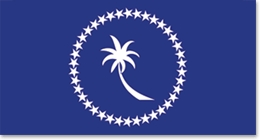 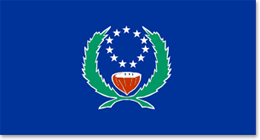 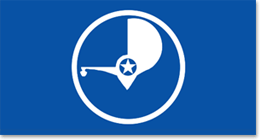 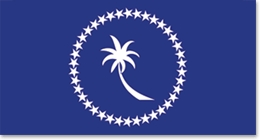 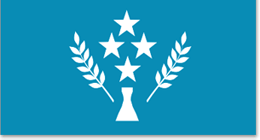 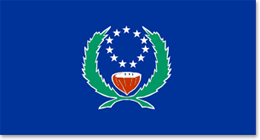 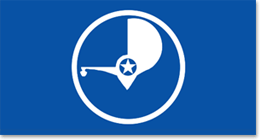 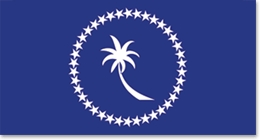 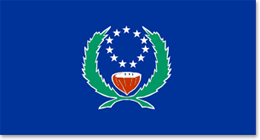 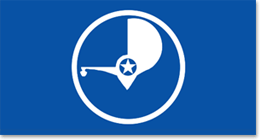 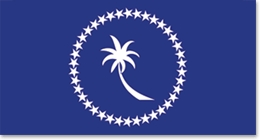 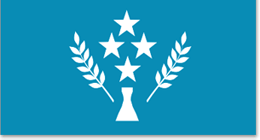 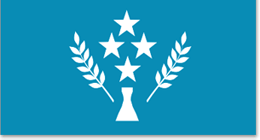 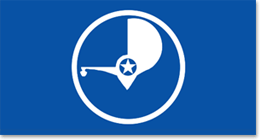 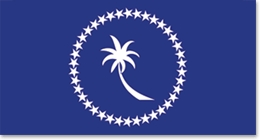 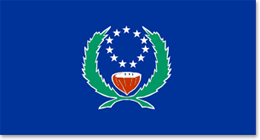 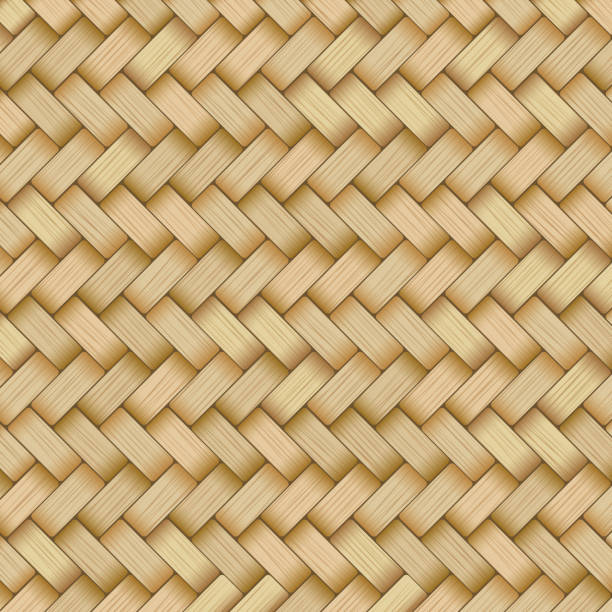 “Enhancing Synergies for a Resilient Tomorrow”
Ongoing and upcoming projects and activities

Disaster Municipal Preparedness Plan/SOP 

Disaster Risk Reduction Awareness ---IDDR (October 13)

World Tsunami Day (November 5) 

Tsunami Ready Awareness 

Updated for JSAP and Chuuk State Disaster Plan
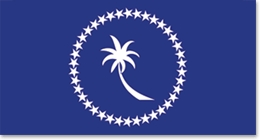 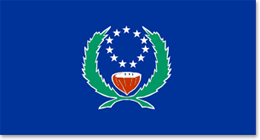 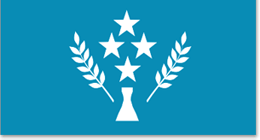 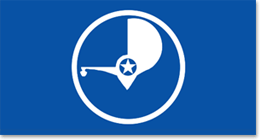 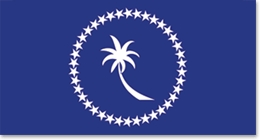 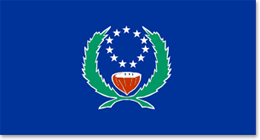 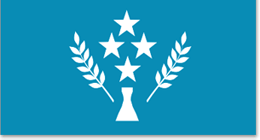 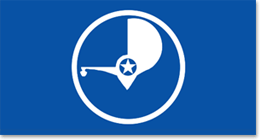 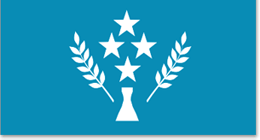 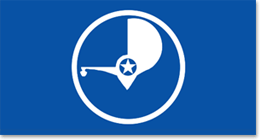 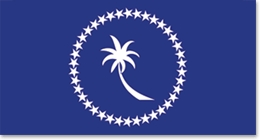 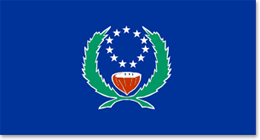 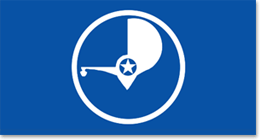 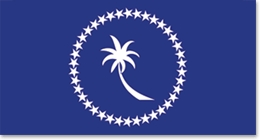 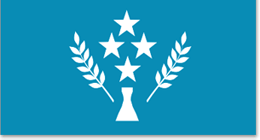 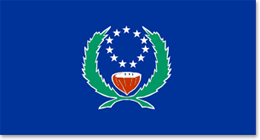 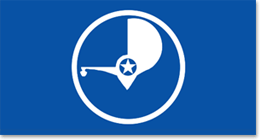 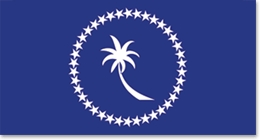 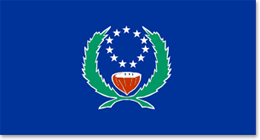 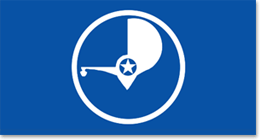 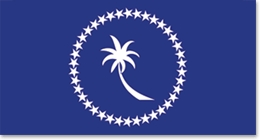 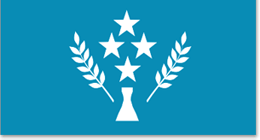 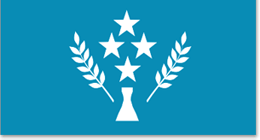 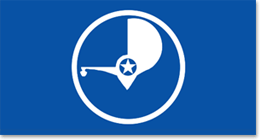 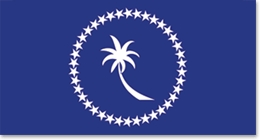 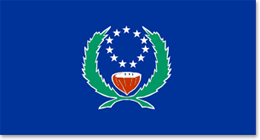 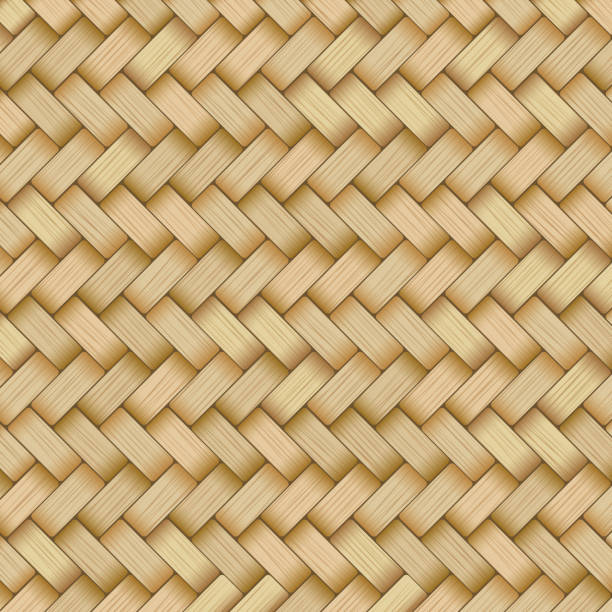 “Enhancing Synergies for a Resilient Tomorrow”
Challenges

Funding 

Reporting  (Assessment) 

Logistic
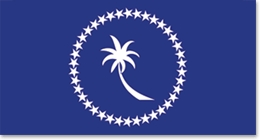 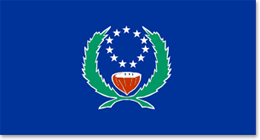 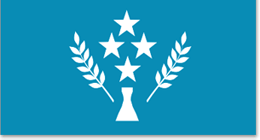 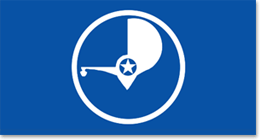 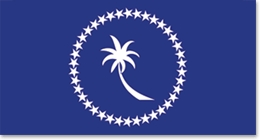 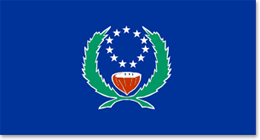 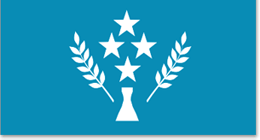 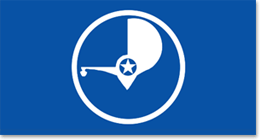 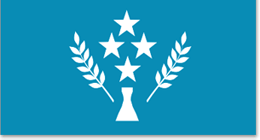 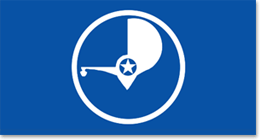 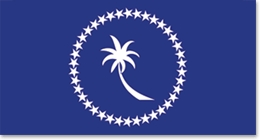 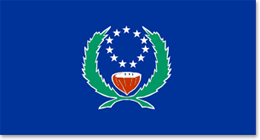 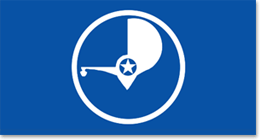 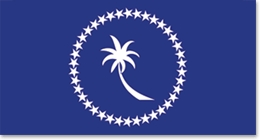 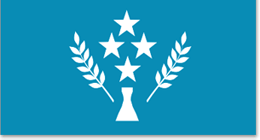 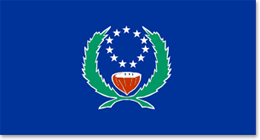 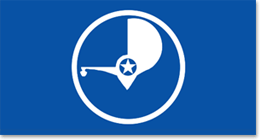 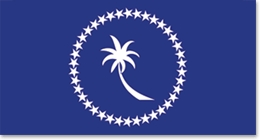 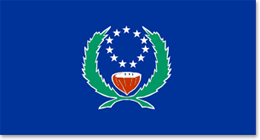 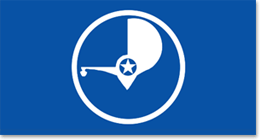 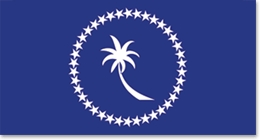 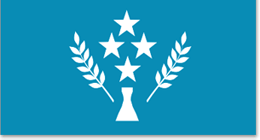 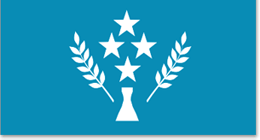 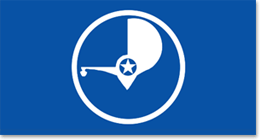 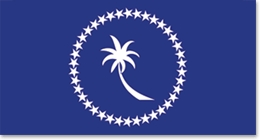 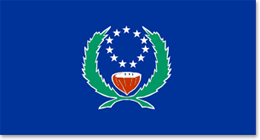 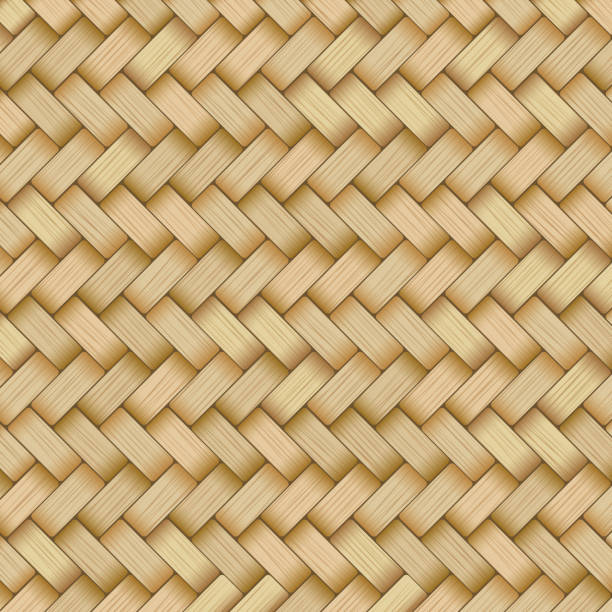 “Enhancing Synergies for a Resilient Tomorrow”
Opportunities for collaboration

Planning 

Collaborate with agencies and NGOs

Participate in activities, workshops, trainings, etc.
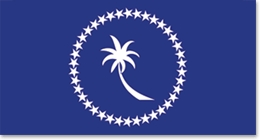 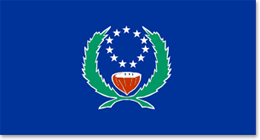 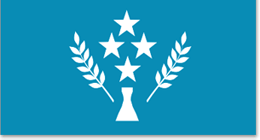 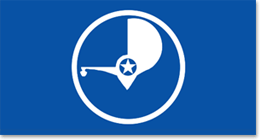 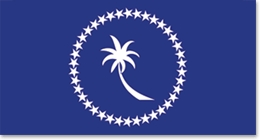 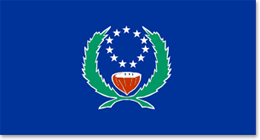 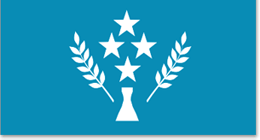 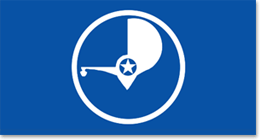 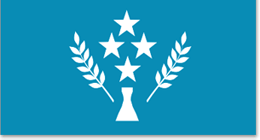 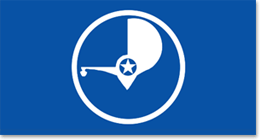 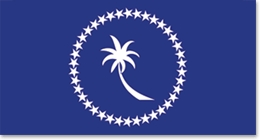 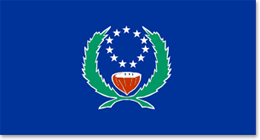 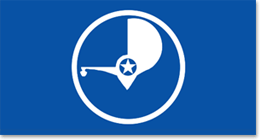 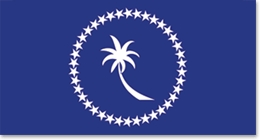 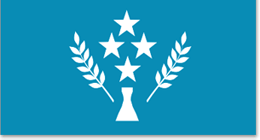 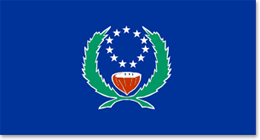 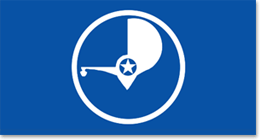 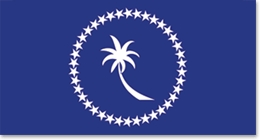 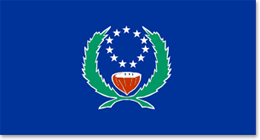 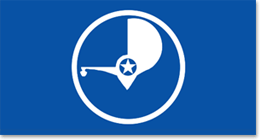 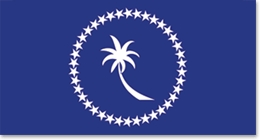 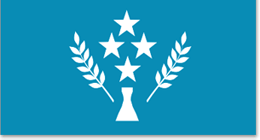 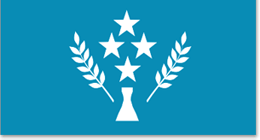 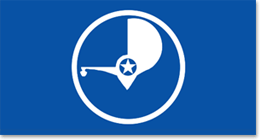 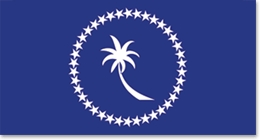 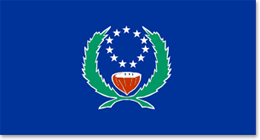 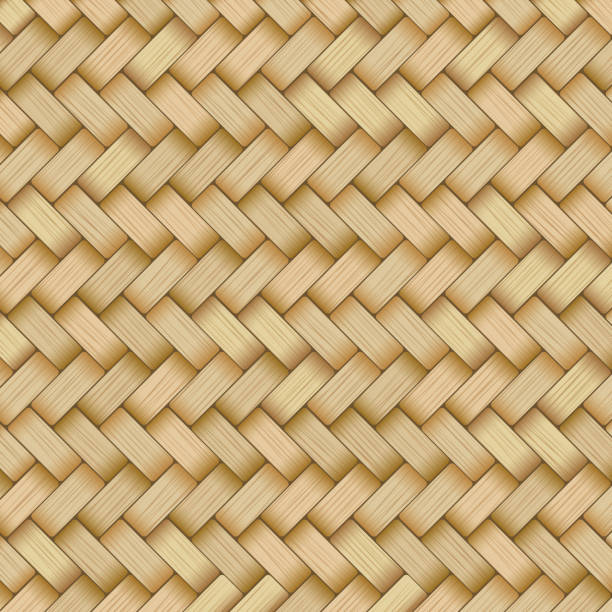 “Enhancing Synergies for a Resilient Tomorrow”
Recommendations

Collaboration and working together on assessments

Secure Vessel for emergency operation 

 Establishment of Disaster Fund
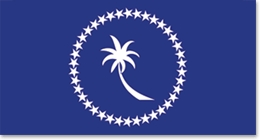 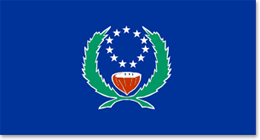 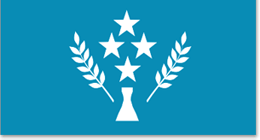 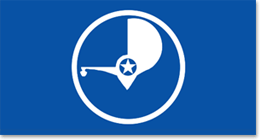 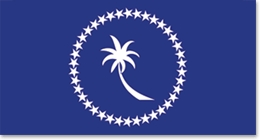 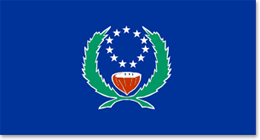 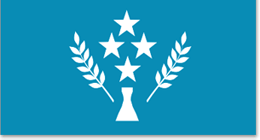 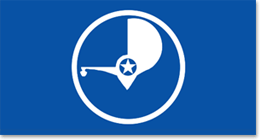 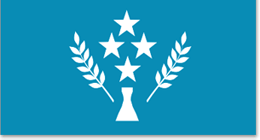 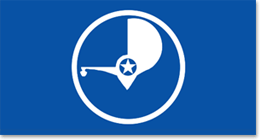 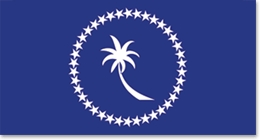 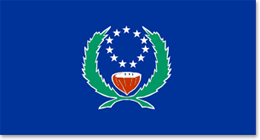 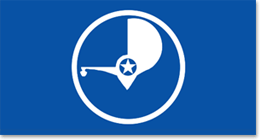 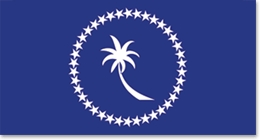 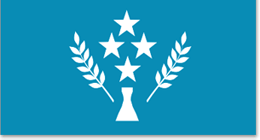 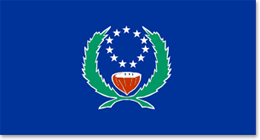 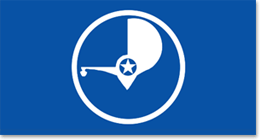 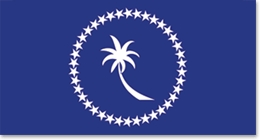 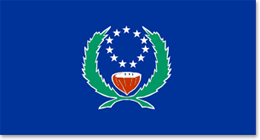 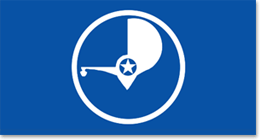 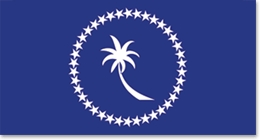 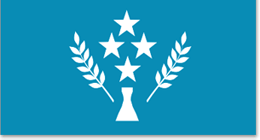 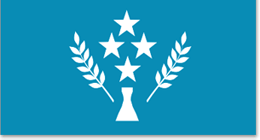 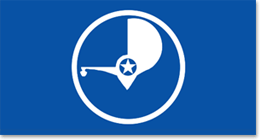 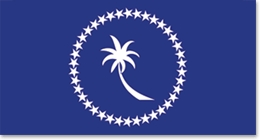 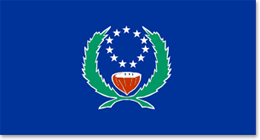 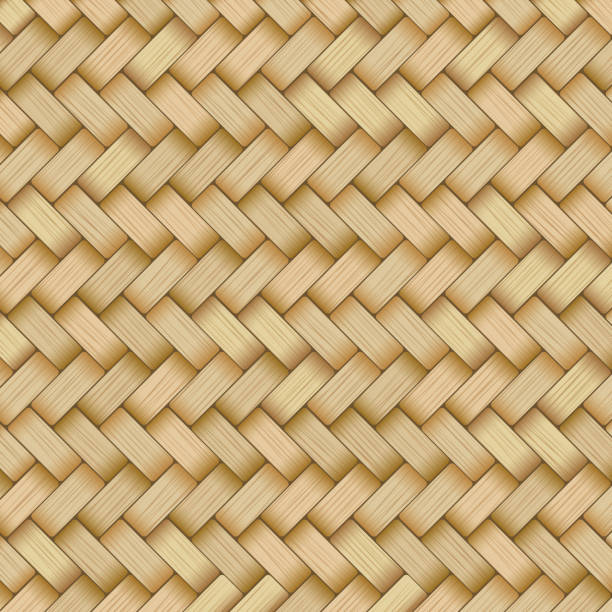 “Enhancing Synergies for a Resilient Tomorrow”
Thank you!
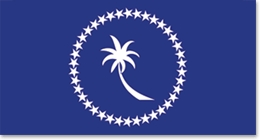 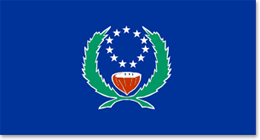 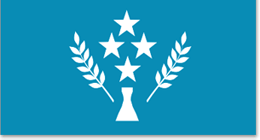 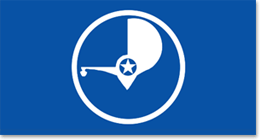 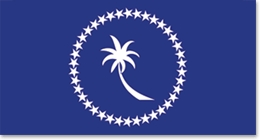 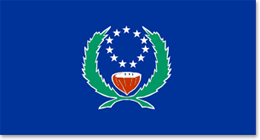 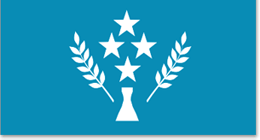 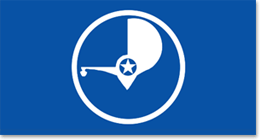 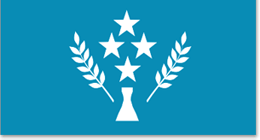 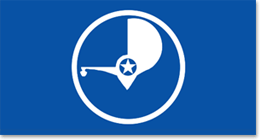 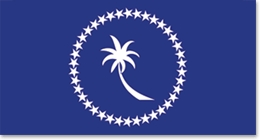 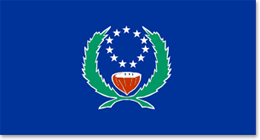 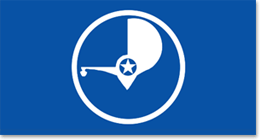 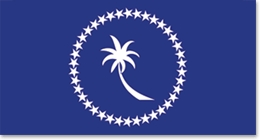 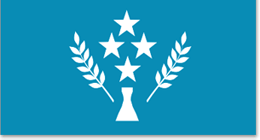 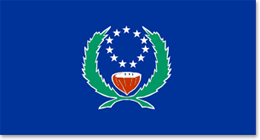 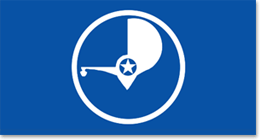 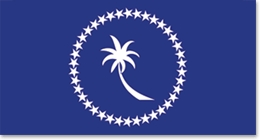 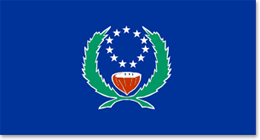 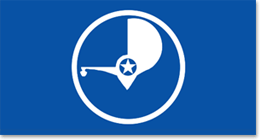 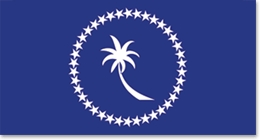 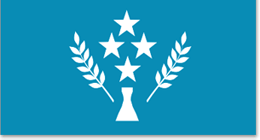 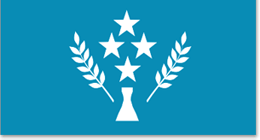 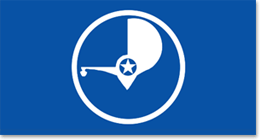 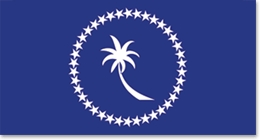 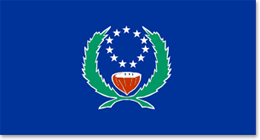 [Speaker Notes: So, as we look forward to the sign off of our Agreement and kick start on our implementation phase of the NAP,  we feel the urge to share key recommendations that not only will help better understand what we need to do, but to also fill in the gaps as we move forward in this NAP implementation.]